Multiple evolutionary pathways lead to vancomycin resistance in Clostridioides difficile
Lizah van der Aart
V
New chain end
V
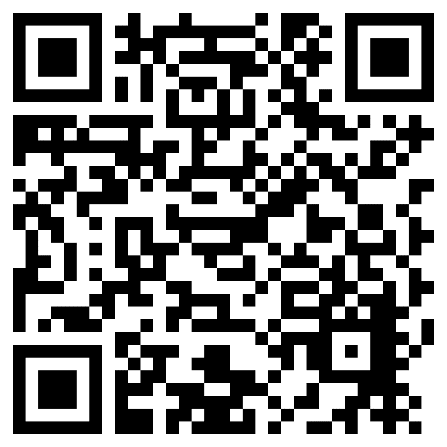 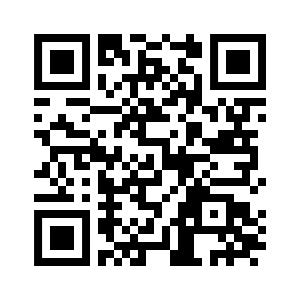 Jessica E Buddle1, Rosanna C.T. Wright2, Claire E Turner1, Roy R. Chaudhuri1, Michael A. Brockhurst2, Robert P. Fagan1
1University of Sheffield, 2University of Manchester

Jbuddle2@sheffield.ac.uk
← Paper
CV website →
Background
L-Ala
D-Glu
A2pm
D-Ala
D-Ala
V
Vancomycin
Transpeptidase
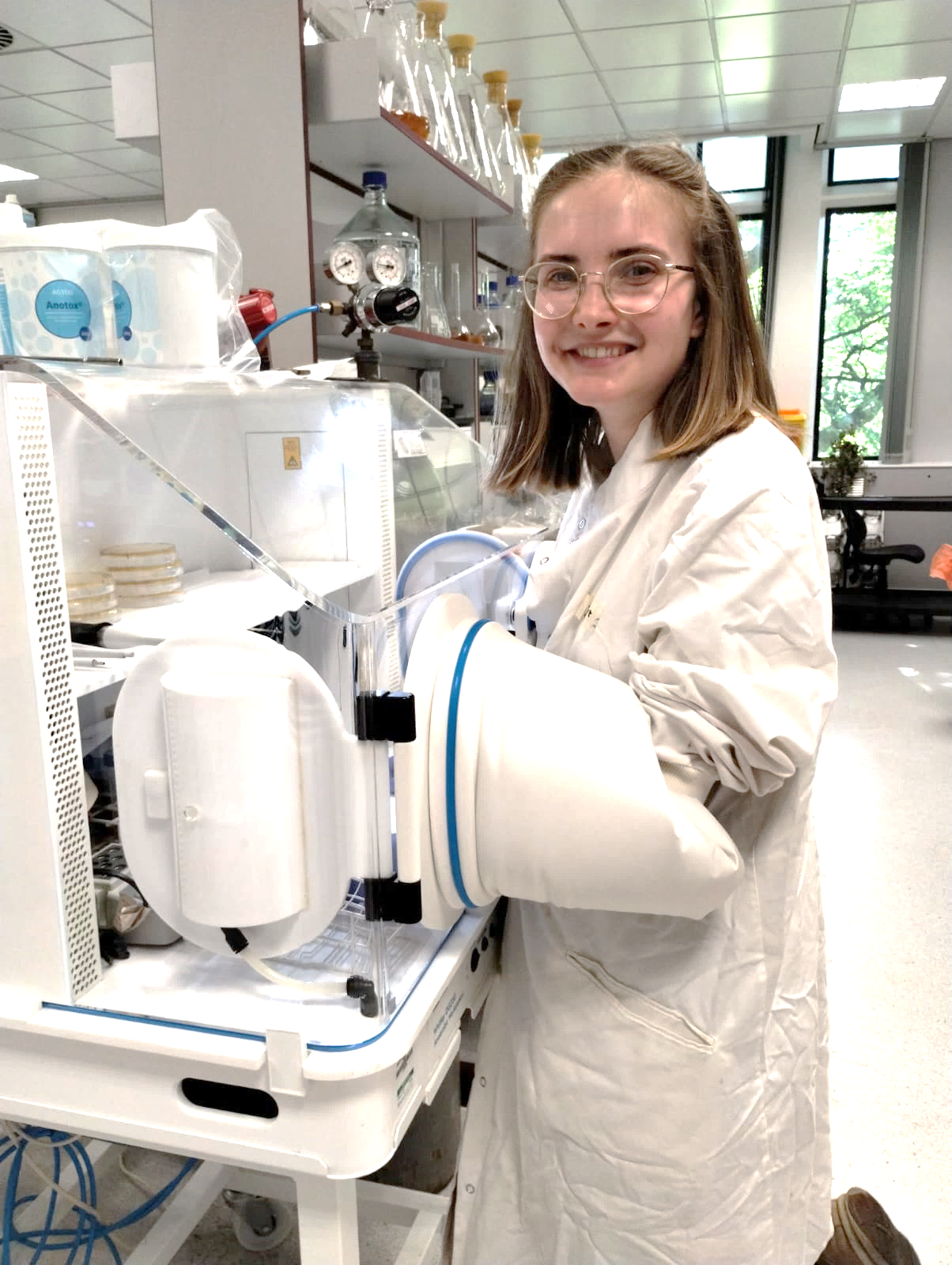 NAM	     		NAG
Glycosyltransferase
Treatment of C. difficile infection in the UK primarily relies on the glycopeptide antibiotic vancomycin.

We experimentally evolved replicate populations of C. difficile to understand the evolutionary dynamics and molecular mechanisms underpinning vancomycin resistance.
Don Whitley DG250
Vancomycin resistance evolves rapidly in 					  C. difficile during in vitro experimental evolution
After 60 days (~250 generations), all populations had an apparent MIC of 16 or 32 µg/mL, however significant variation existed in isolates of the populations.
Two distinct pathways to vancomycin resistance
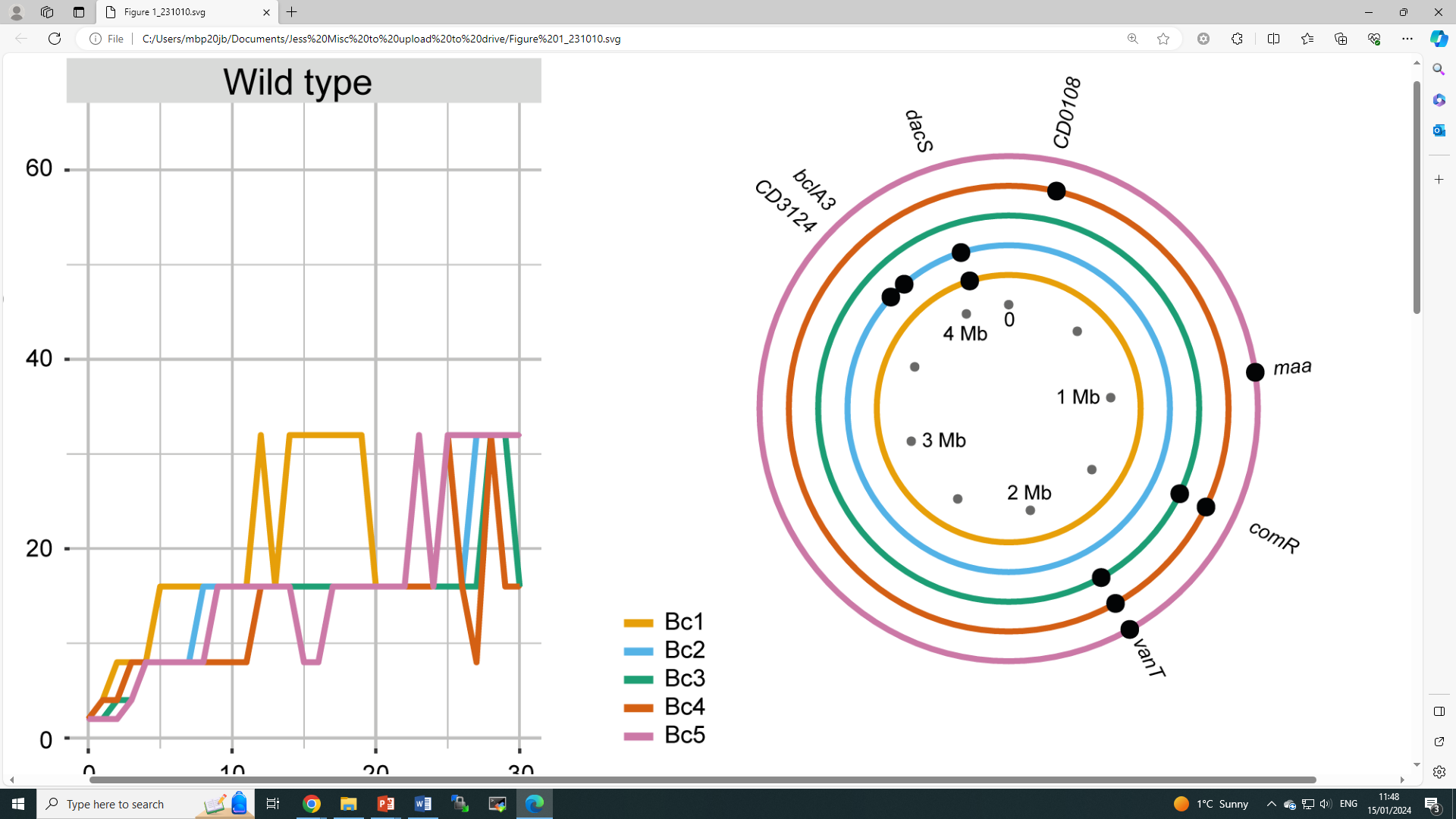 1 isolate clone from each population was sequenced.

Parallel evolution – mutations affecting the same gene arise independently.
Mutations in either dacS, a histidine kinase, or vanT, a serine-alanine racemase – suggesting two pathways to resistance.
Vancomycin resistant clones display reduced fitness
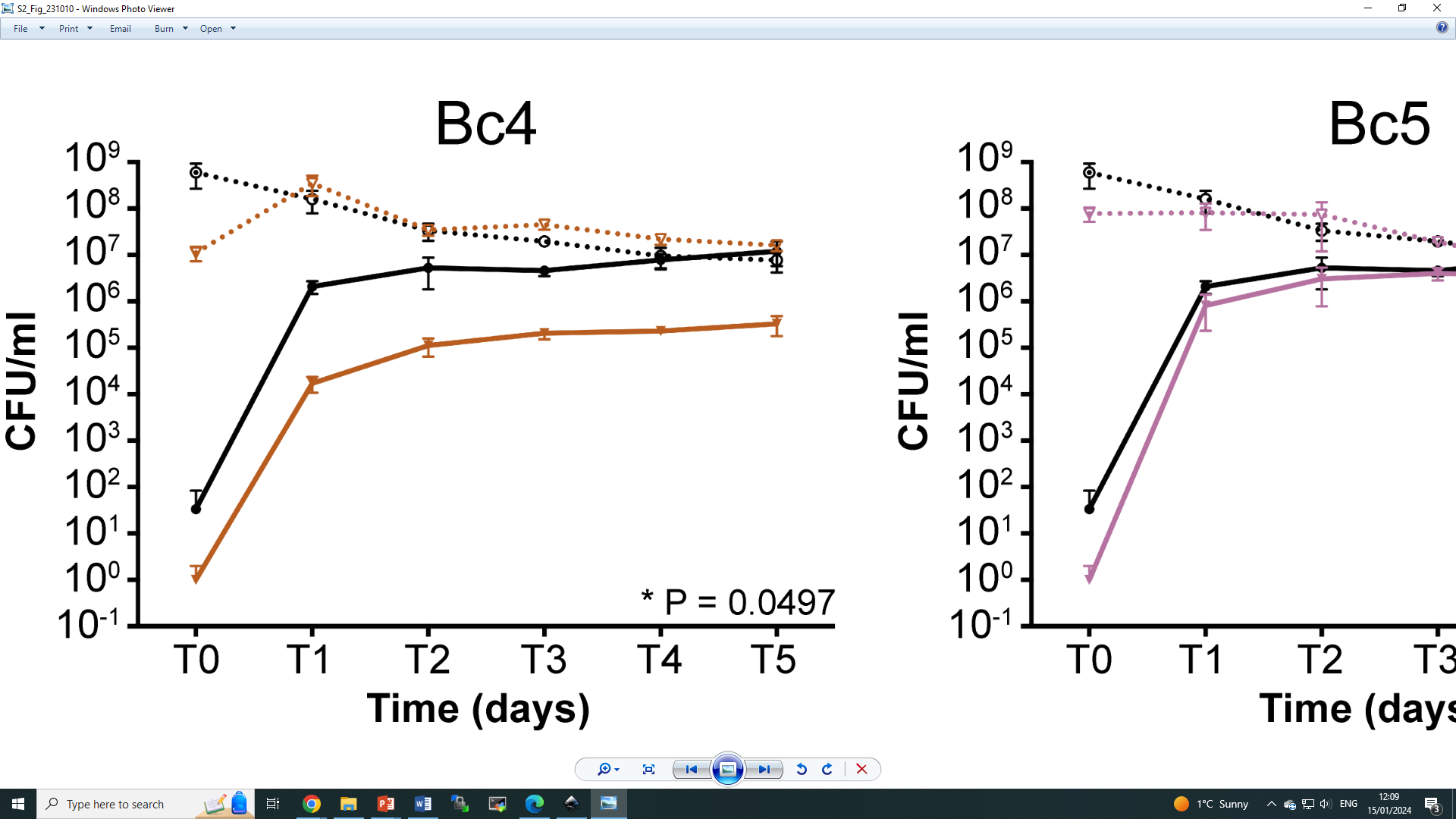 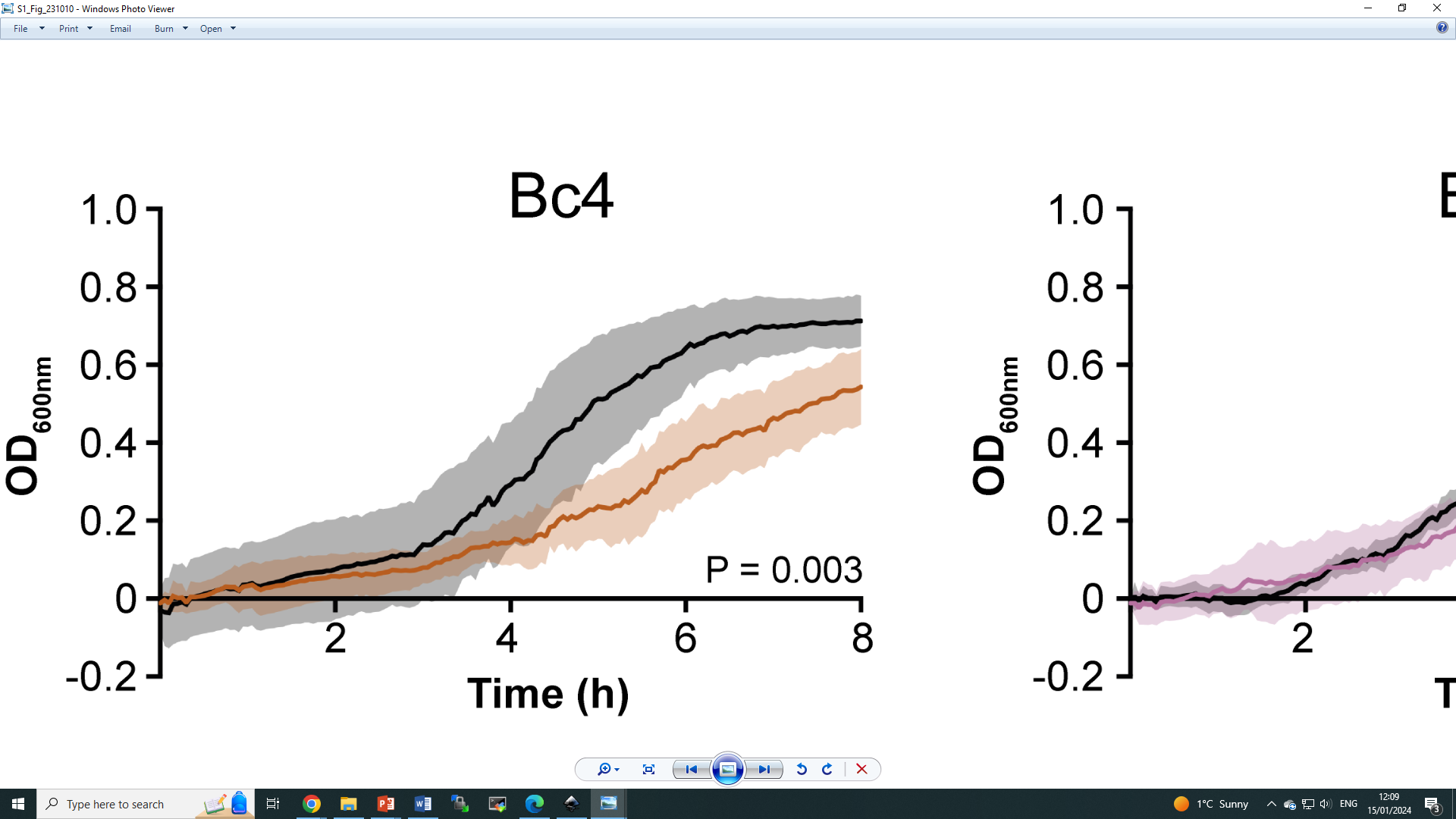 Growth
Sporulation
dacS increases expression of dacJ
dacJ encodes a D,D-carboxypeptidase
 
Cleaves the terminal D-ala

Reduced vancomycin binding sites.
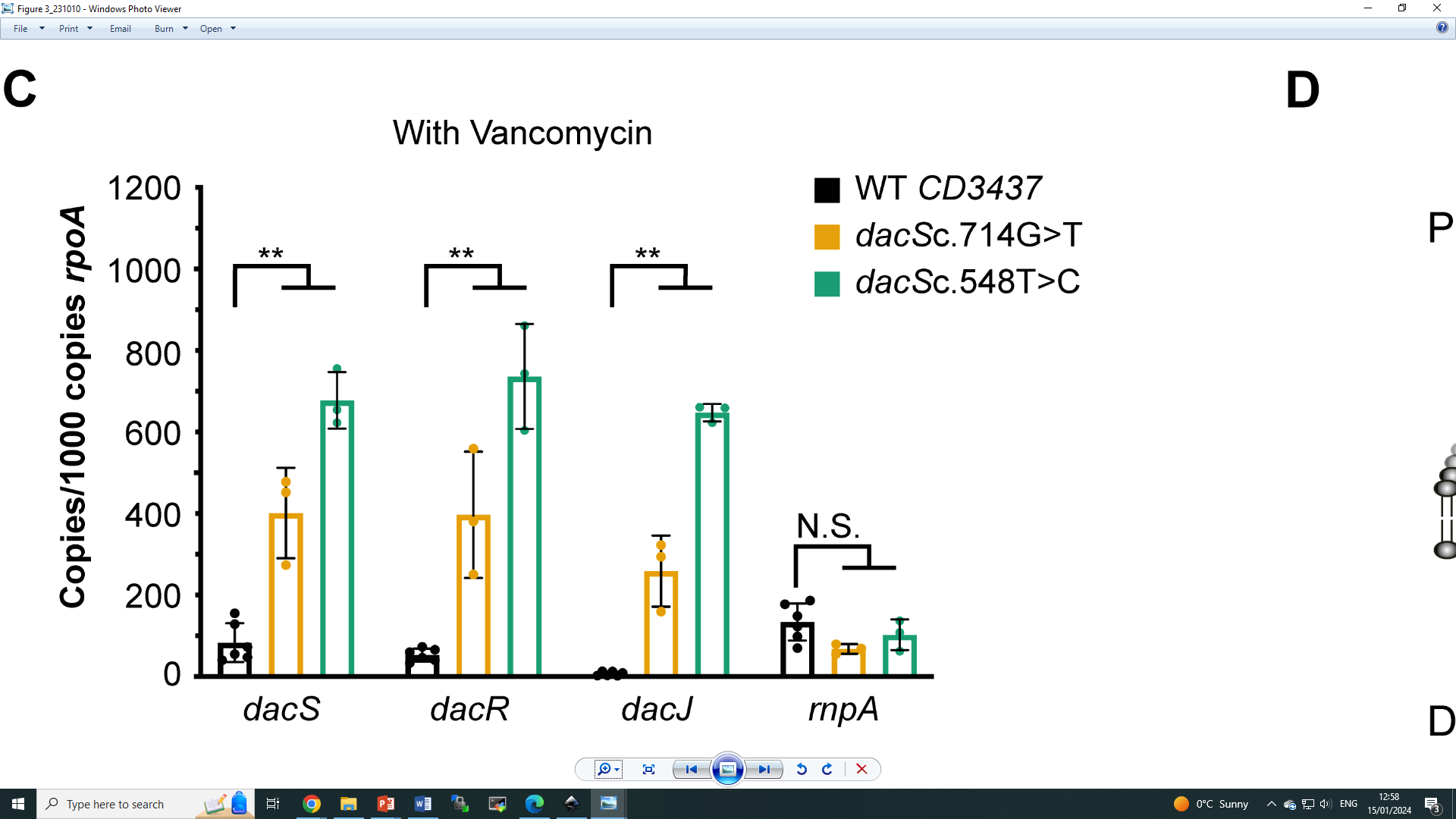 …..  Total count
___ Spore count
WT
Resistant Isolate
Population dynamics in evolving populations
Whole populations were sequenced at 3 time points.

dacS fixed early in the evolution, vanT arose later and reached fixation by P20 or 30.
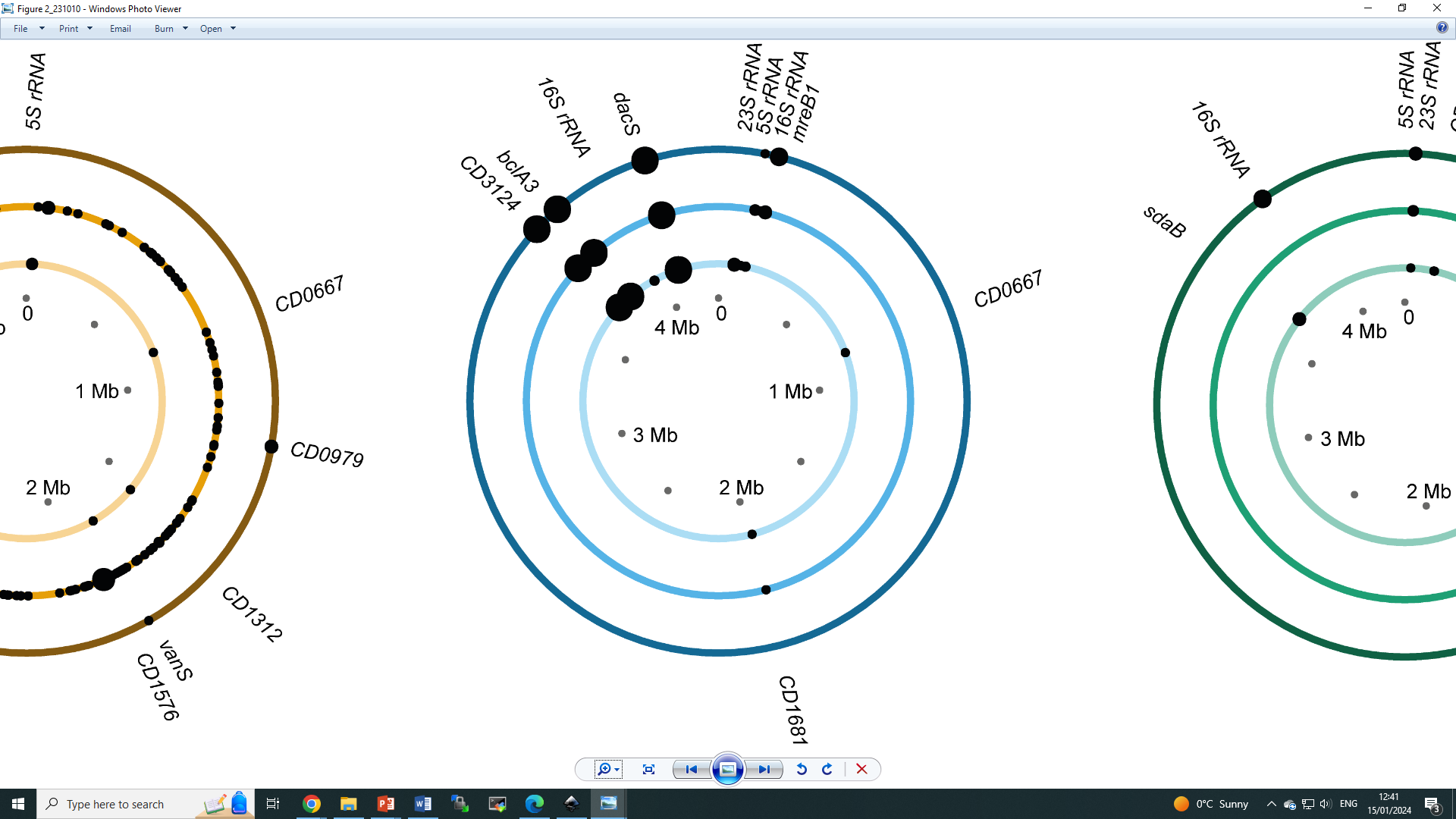 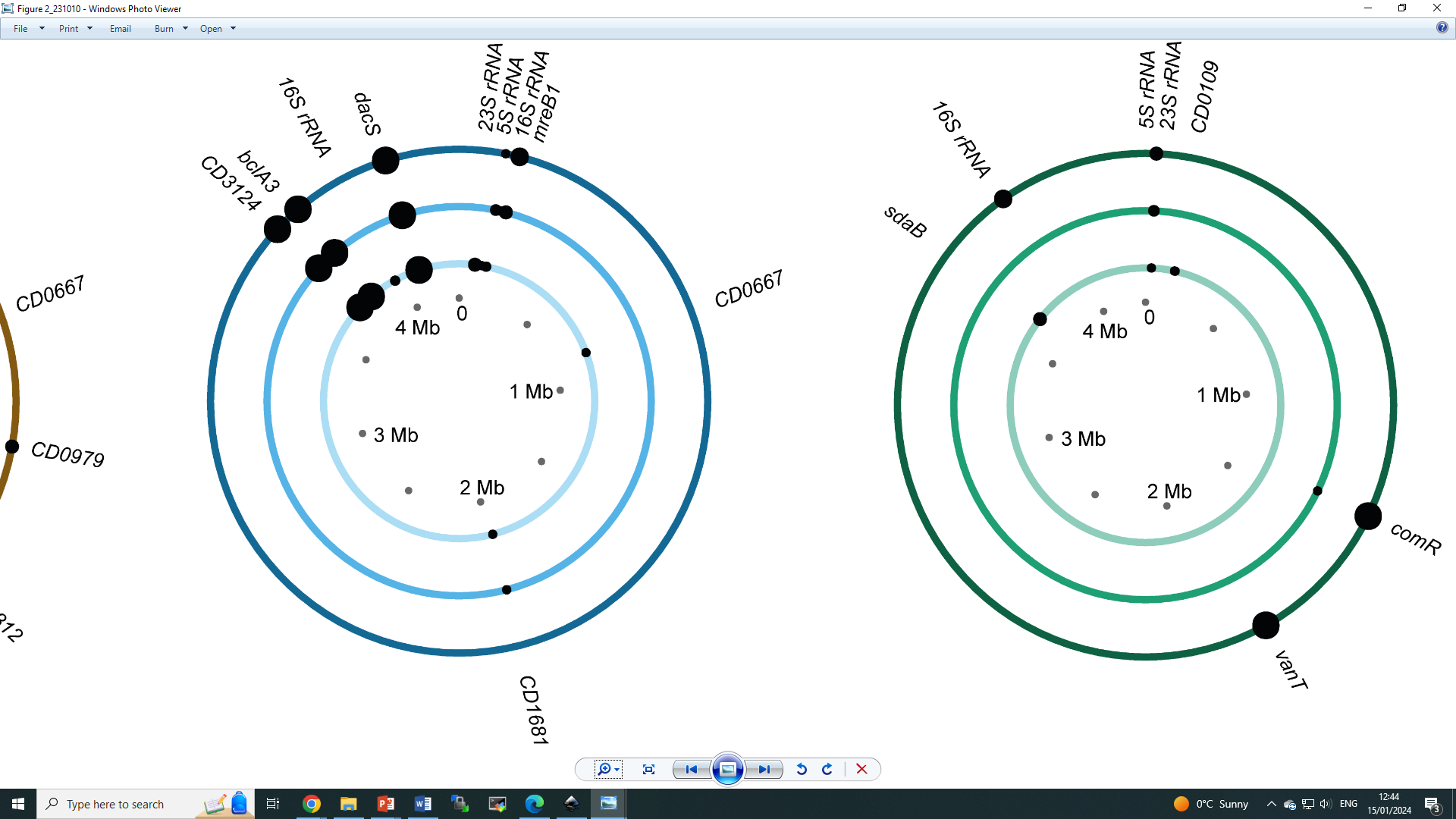 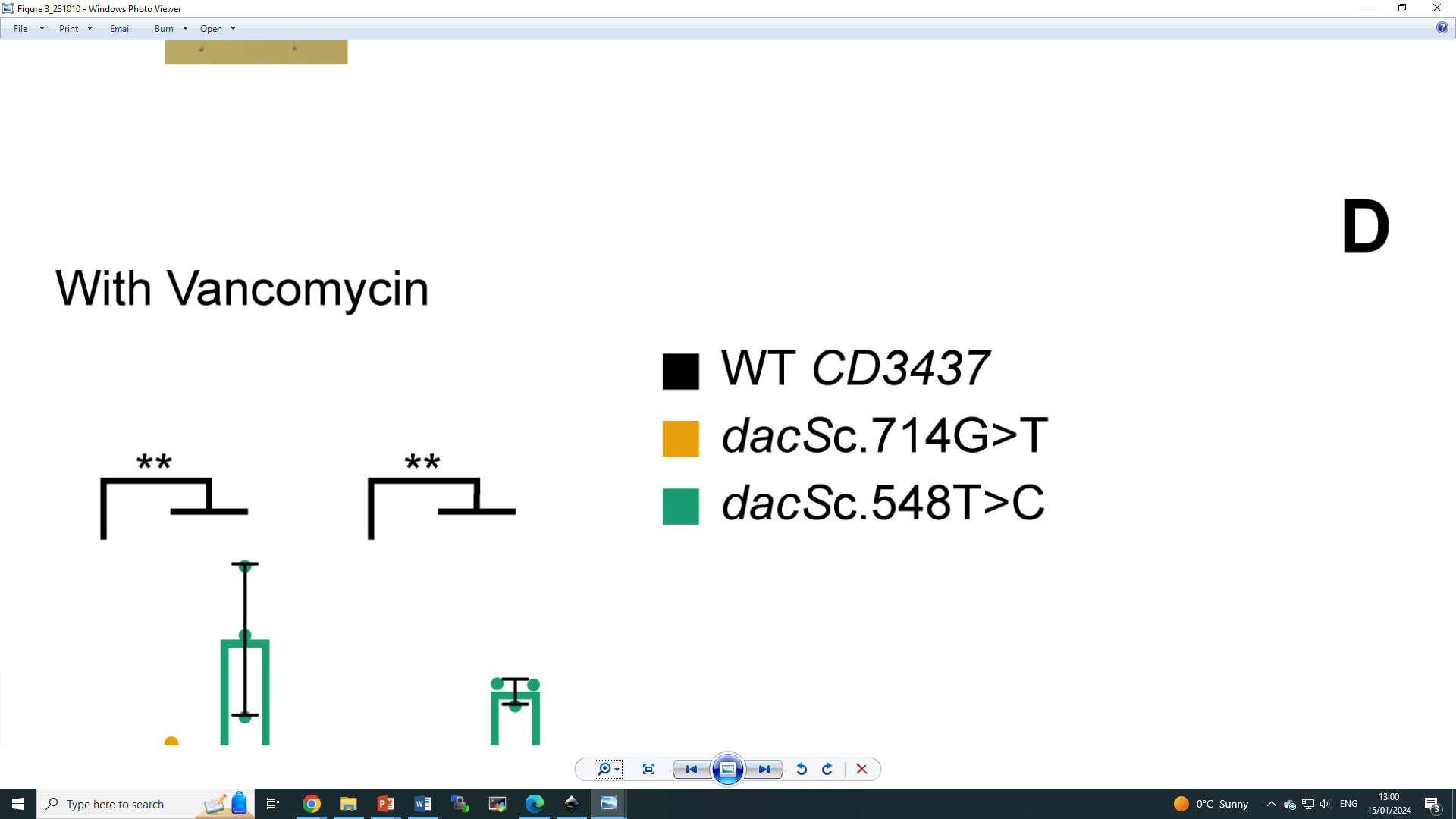 X @BuddleJess

LinkedIn: https://uk.linkedin.com/in/jessicabuddle
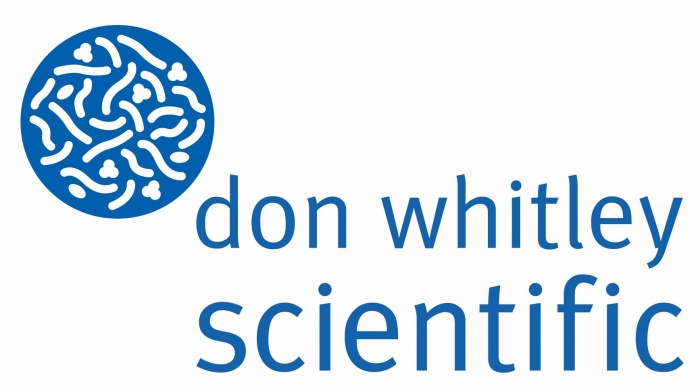 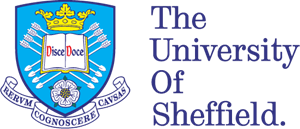 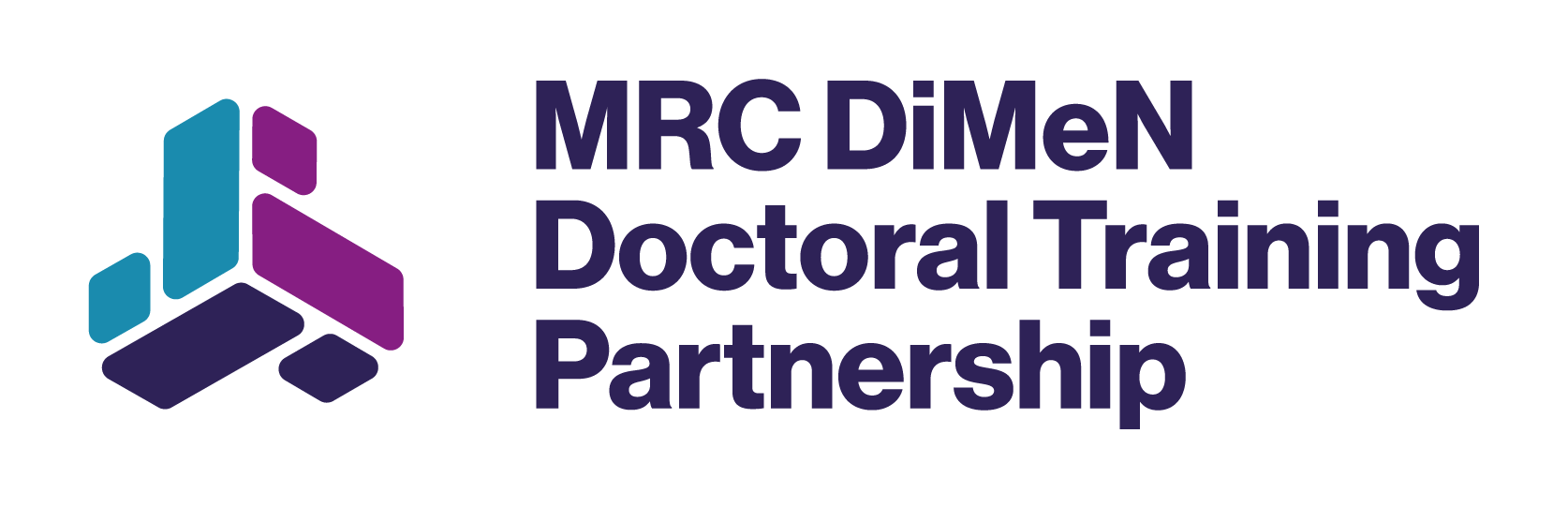 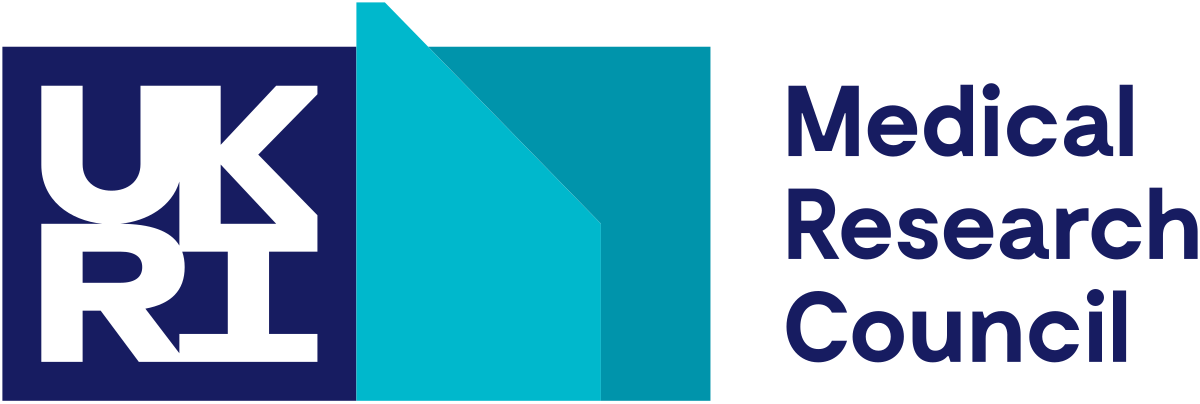